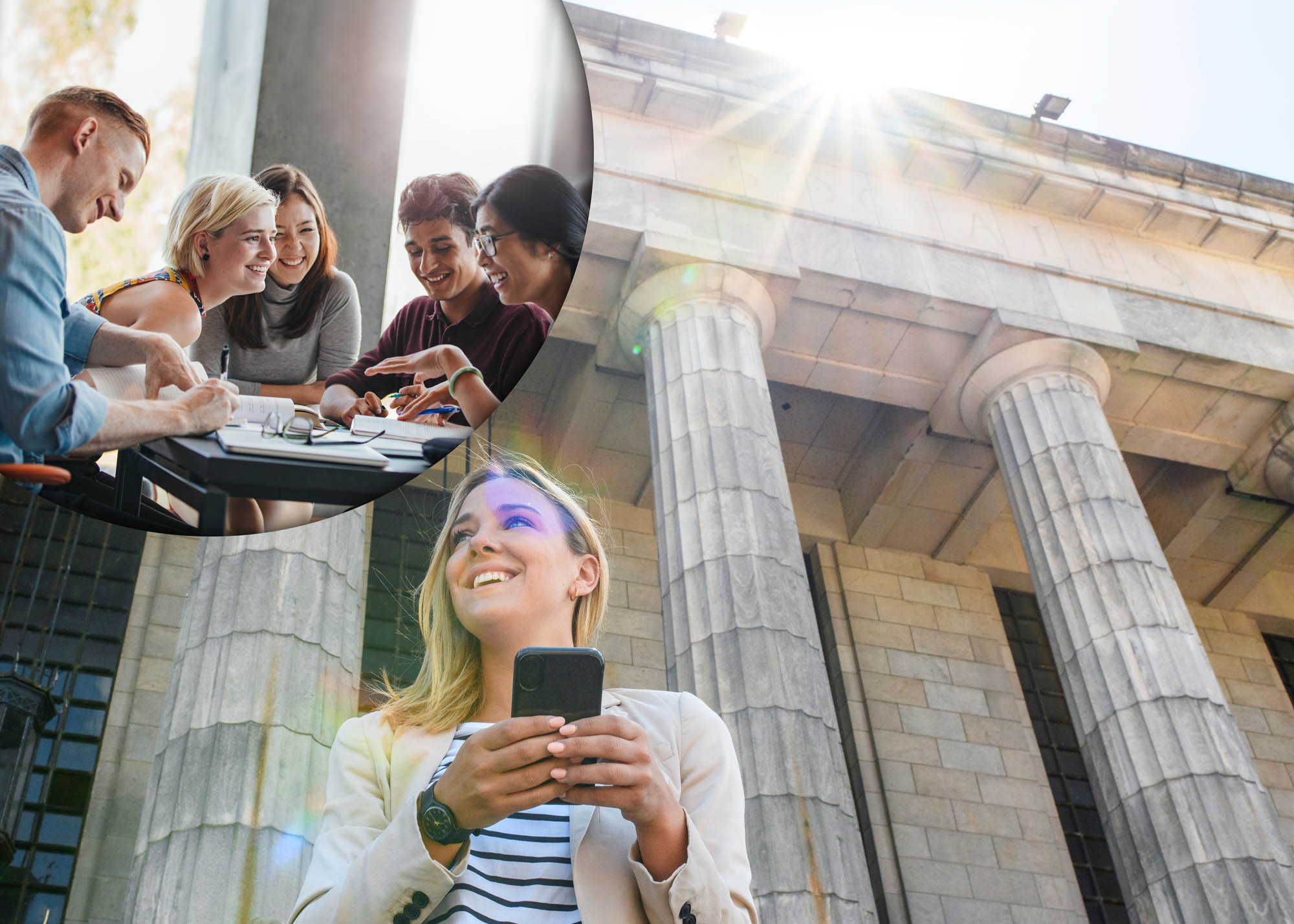 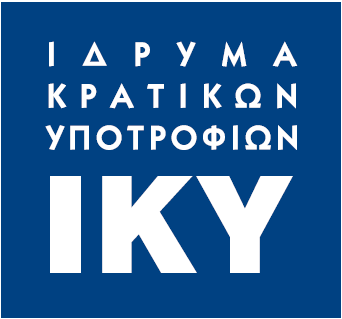 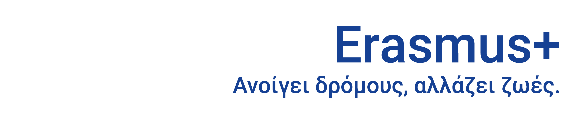 Τομέας Ανώτατης Εκπαίδευσης	
Κινητικότητα Φοιτητών και Προσωπικού χρηματοδοτούμενη από κονδύλια εσωτερικής πολιτικής (ΚΑ131)

	



                    

                     Πέμπτη 14 Δεκεμβρίου 2023, Θεσσαλονίκη
Ελευθέριος Γαϊτανίδης
Υπεύθυνος Κινητικότητας ΚΑ131
1
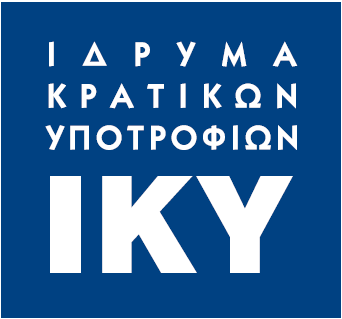 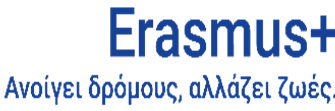 Erasmus+ Οριζόντιες Προτεραιότητες
Ένταξη και πολυμορφία – Inclusion and Diversity
Πρόσβαση από όλους τους συμμετέχοντες και προώθηση προσεγγίσεων χωρίς αποκλεισμούς, για δραστηριότητες κινητικότητας και συνεργασίας

Ψηφιακός Μετασχηματισμός – Digital Transformation
Ανάπτυξη προσβάσιμης και υψηλής ποιότητας ψηφιακής μάθησης και ενίσχυση των ψηφιακών ικανοτήτων 

Περιβάλλον και καταπολέμηση της κλιματικής αλλαγής - Environment and fight against climate change (Green Travel)
Ενίσχυση γνώσεων σχετικά με τη βιωσιμότητα και τη δράση για το κλίμα και προώθηση της χρήσης μέσων μετακίνησης φιλικών προς το περιβάλλον (“Πράσινο Ταξίδι”)

Συμμετοχή στον Δημοκρατικό Βίο, Κοινές Αξίες και Συμμετοχή των πολιτών στα κοινά-Participation in Democratic Life, Common Values and Civic Engagement
Ενίσχυση της συμμετοχής των νέων στη δημοκρατική ζωή
2
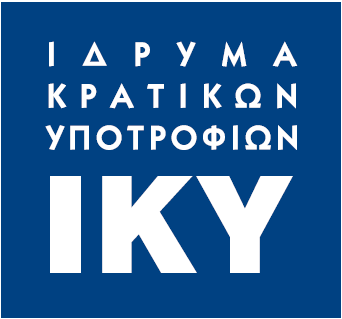 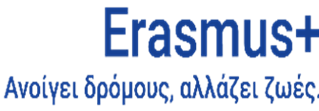 Σημαντικά Χαρακτηριστικά του Προγράμματος Erasmus+
Σεβασμός των αξιών της ΕΕ
Προστασία, υγεία και ασφάλεια των συμμετεχόντων 
Πολυγλωσσία
Διεθνής διάσταση 
Αναγνώριση και επικύρωση δεξιοτήτων και προσόντων 
Γνωστοποίηση των σχεδίων και των αποτελεσμάτων τους για μεγιστοποίηση του αντίκτυπου 
Υποχρέωση ανοικτής πρόσβασης για εκπαιδευτικό υλικό 
Ανοικτή πρόσβαση για έρευνα και δεδομένα
3
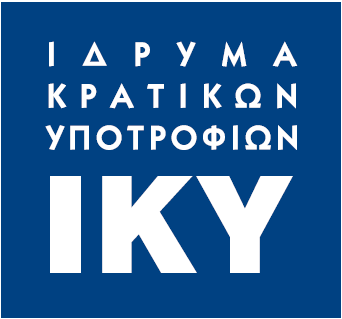 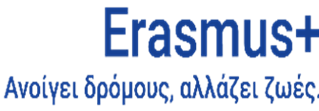 Στόχοι της Δράσης
Φοιτητές
έκθεση των φοιτητών σε διαφορετικές απόψεις, γνώσεις, μεθόδους διδασκαλίας και έρευνας, καθώς και σε εργασιακές μεθόδους στον κλάδο σπουδών τους στο ευρωπαϊκό και διεθνές πλαίσιο
ανάπτυξη των εγκάρσιων δεξιοτήτων τους, όπως είναι οι δεξιότητες επικοινωνίας, οι γλωσσικές δεξιότητες επικοινωνίας, οι γλωσσικές δεξιότητες, η κριτική σκέψη, η επίλυση προβλημάτων, οι διαπολιτισμικές και ερευνητικές δεξιότητες
ανάπτυξη των δεξιοτήτων τους, όπως ψηφιακές δεξιότητες, που θα τους βοηθήσουν να αντιμετωπίσουν τις σημερινές ή μελλοντικές προκλήσεις
τη διευκόλυνση της προσωπικής εξέλιξης, όπως η ικανότητα προσαρμογής σε νέες καταστάσεις και η αυτοπεποίθηση
4
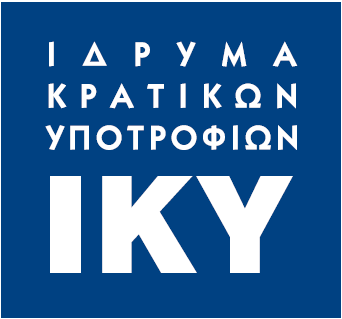 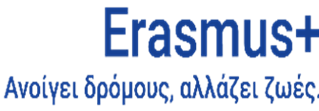 Στόχοι της Δράσης
Προσωπικό
μεταβίβαση της εμπειρογνωσίας τους
την απόκτηση εμπειρίας σε νέα περιβάλλοντα διδασκαλίας 
την απόκτηση νέων καινοτόμων παιδαγωγικών και ψηφιακών δεξιοτήτων, καθώς και δεξιοτήτων σχεδιασμού προγραμμάτων σπουδών
τη σύνδεση με συναδέλφους τους στο εξωτερικό για τον σχεδιασμό κοινών δραστηριοτήτων, με σκοπό την επίτευξη των στόχων του προγράμματος
την ανταλλαγή ορθών πρακτικών και την ενίσχυση της συνεργασίας μεταξύ ανώτατων εκπαιδευτικών ιδρυμάτων
την καλύτερη προετοιμασία των φοιτητών για τον κόσμο της εργασίας
προώθηση της ανάπτυξης διακρατικών και διεπιστημονικών προγραμμάτων σπουδών, καθώς και καινοτόμων μεθόδων μάθησης και διδασκαλίας, συμπεριλαμβανομένης της διαδικτυακής συνεργασίας, της μάθησης με βάση την έρευνα και τις προσεγγίσεις που βασίζονται σε προκλήσεις
5
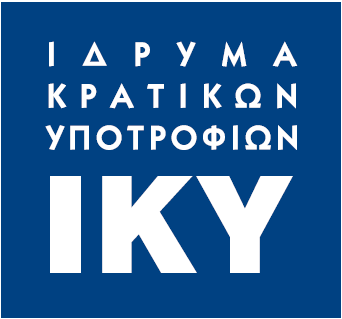 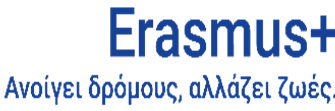 Καινοτομίες Δράσης στο Νέο Πρόγραμμα
Διεθνής Κινητικότητα 
Ένταξη και Πολυμορφία: Τοποθέτηση στελέχους Υπεύθυνου για την Ένταξη (Inclusion Officer) εντός του Ιδρύματος Ανώτατης Εκπαίδευσης
Συνδυασμένη Κινητικότητα Φοιτητών και Προσωπικού
Εντατικά Προγράμματα Μικτής Κινητικότητας
Κινητικότητα για Υποψήφιους Διδάκτορες/ Μεταδιδάκτορες
Περιβαλλοντική Βιωσιμότητα και πρακτικές φιλικές προς το 
    περιβάλλον/green travel
Ψηφιοποίηση-Ψηφιακή Εκπαίδευση
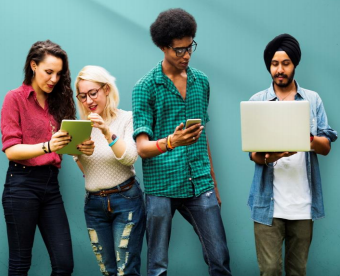 6
[Speaker Notes: Ένταξη και Πολυμορφία: ίση και δίκαιη πρόσβαση και ευκαιρίες σε συμμετέχοντες από όλα τα υπόβαθρα.
Αυτό σημαίνει τη ένταξη ατόμων με λιγότερες ευκαιρίες, όπως οι συμμετέχοντες με θέματα υγείας (σωματικά, ψυχικά, κ.α.), που προέρχονται από περιβάλλοντα με κοινωνικά-οικονομικά προβλήματα, φοιτητές-γονείς, φοιτητές εργαζόμενοι, επαγγελματίες αθλητές, κ.α. και φοιτητές από όλα τα πεδία σπουδών που υποεκπροσωπούνται στην κινητικότητα. 
Σε αυτό το πλαίσιο, η τοποθέτηση στελέχους Υπεύθυνου για την Ένταξη (Inclusion Officer) εντός του Ιδρύματος Ανώτατης Εκπαίδευσης, κρίνεται σημαντική για την υλοποίηση της στρατηγικής για Ένταξη και Πολυμορφία.

Χορήγηση πρόσθετης χρηματοδότησης για ταξίδι με μειωμένο αποτύπωμα άνθρακα ή εν γένει περιβαλλοντικό αποτύπωμα όπως π.χ. λεωφορείο, τρένο ή συνεπιβατισμό (carpooling)/]
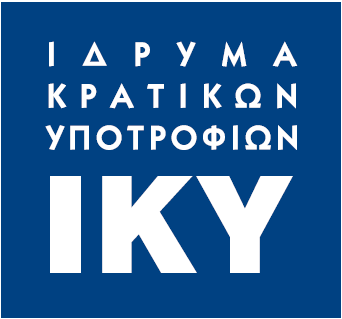 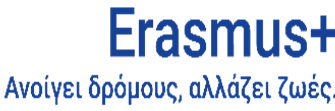 Δραστηριότητες Κινητικότητας - Δράση ΚΑ131
Μακροχρόνια Κινητικότητα Φοιτητών για Σπουδές & Πρακτική Άσκηση 
Μεικτή κινητικότητα Φοιτητών 
Εντατικά Προγράμματα Μικτής Κινητικότητας (BIP) 
Συνδυασμένη Κινητικότητα Φοιτητών 
Κινητικότητα Προσωπικού για Διδασκαλία & Επιμόρφωση 
Συνδυασμένη Κινητικότητα Προσωπικού
Διεθνής κινητικότητα με τη συμμετοχή τρίτων χωρών που δεν είναι συνδεδεμένες με το πρόγραμμα
Προσκεκλημένο προσωπικό από επιχειρήσεις
Κινητικότητα για Υποψήφιους Διδάκτορες/ Μεταδιδάκτορες
7
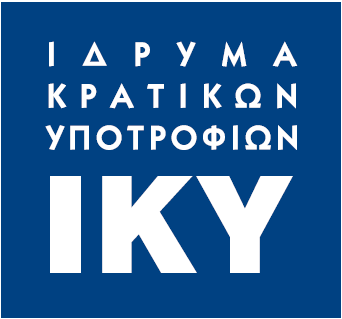 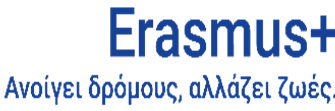 Γενικές Πληροφορίες
Σχέδια Κινητικότητας Φοιτητών και Προσωπικού ΚΑ131 με έναρξη Σχεδίων την 1η Ιουνίου 2024
Διάρκεια Σχεδίων: 26 Μήνες (1/6/2024-31/07/2026)
Πρόσθετη Επιχορήγηση ατόμων με Λιγότερες Ευκαιρίες 
Στήριξη Ιδρυμάτων για την Βραχυχρόνια - Μεικτή Κινητικότητα Φοιτητών – Αλλαγή Θεσμικού πλαισίου για την αναγνώριση της βραχυχρόνιας μικτής κινητικότητας
 Ένταξη ατόμων με Λιγότερες Ευκαιρίες
Ενίσχυση των οριζόντιων διαστάσεων για τα σχέδια κινητικότητας (Ένταξη και Πολυμορφία, Περιβαλλοντική Βιωσιμότητα και Πρακτικές Οικολογικού Προσανατολισμού, Ψηφιοποίηση, Ψηφιακή Εκπαίδευση και Ικανότητες στο πλαίσιο της κινητικότητας στην Ανώτατη/Τριτοβάθμια Εκπαίδευση και Συμμετοχή στον Δημοκρατικό Βίο και στα Κοινά)
Διαθέσιμος Προϋπολογισμός Δράσης: 27.061.540,00€


Διαθέσιμος Προϋπολογισμός δράσης:  27.061.540,00€
8
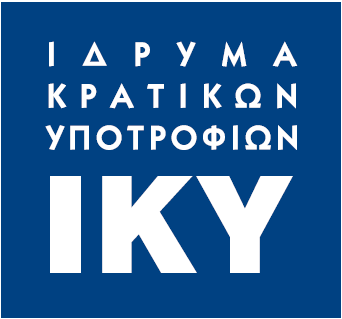 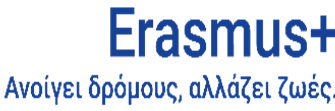 Περιγραφή Επιλέξιμων Δραστηριοτήτων
Κινητικότητα Φοιτητών για Σπουδές & Πρακτική Άσκηση
Κινητικότητα Προσωπικού για Διδασκαλία & Επιμόρφωση
Εντατικά προγράμματα μικτής κινητικότητας (όχι για σχέδια κινητικότητας που λαμβάνουν στήριξη μέσω κονδυλίων εξωτερικής πολιτικής)
9
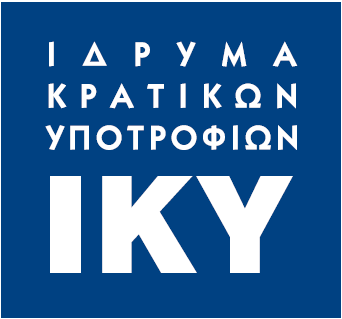 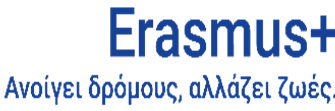 Μακροχρόνια Κινητικότητα Φοιτητών (1)
Επιλέξιμη περίοδος μετακίνησης με φυσική παρουσία
 
Για φοιτητές (Σπουδές/Πρακτική Άσκηση)
		-> 2 έως 12 μήνες για σπουδές
		-> 2 έως 12 μήνες για πρακτική άσκηση 
		-> 2 έως 12 μήνες για συνδυασμό σπουδών & πρακτικής άσκησης

Από το 1ο έτος Σπουδών

Έως 12 μήνες ανά κύκλο σπουδών
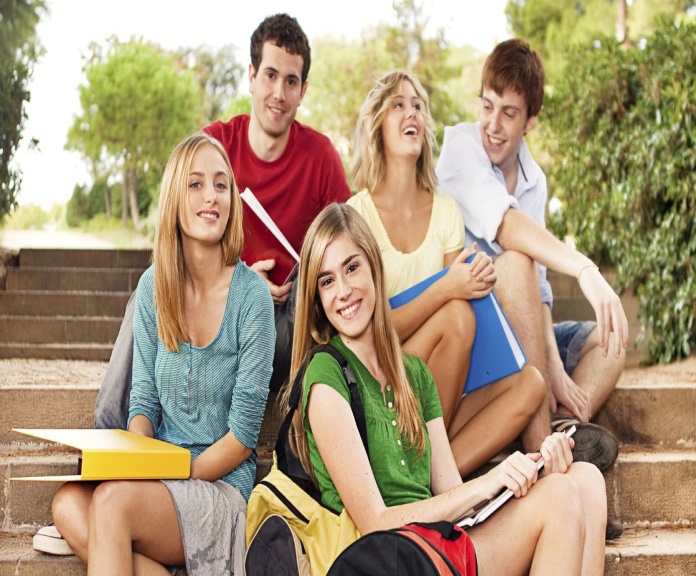 10
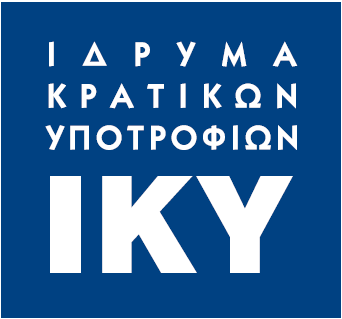 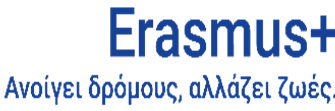 Μακροχρόνια Κινητικότητα Φοιτητών (2)
11
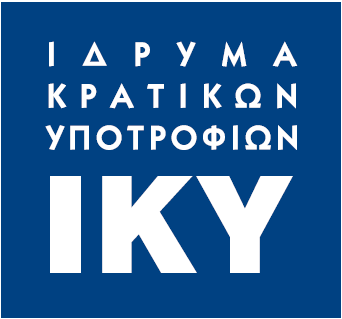 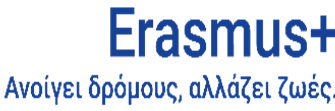 Κινητικότητα Φοιτητών με Λιγότερες Ευκαιρίες
12
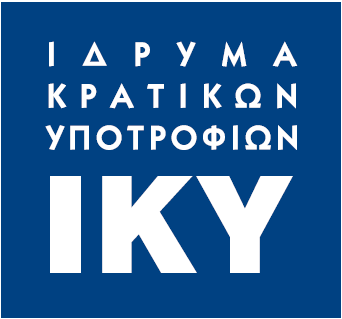 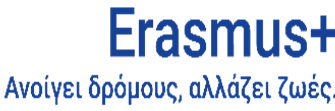 Βραχυχρόνια Κινητικότητα Φοιτητών (1)
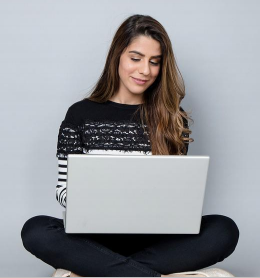 13
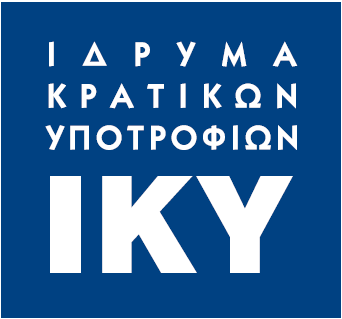 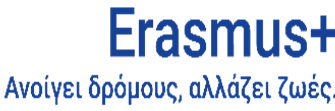 Βραχυχρόνια Κινητικότητα Φοιτητών (2)
Φοιτητές και προσφάτως αποφοιτήσαντες που δεν λαμβάνουν επιχορήγηση για την κάλυψη δαπανών ταξιδίου, μπορούν να επιλέξουν πράσινη μετακίνηση*. 
Στην περίπτωση αυτή, θα λάβουν μια εφάπαξ συνεισφορά ύψους 50 ευρώ ως ενίσχυση για την κάλυψη δαπανών ταξιδίου και έως 6 ημέρες πρόσθετη επιχορήγηση ατομικής υποστήριξης, για την κάλυψη των ημερών ταξιδίου μετ’ επιστροφής.

*Πράσινη μετακίνηση: χρήση μέσων μεταφοράς για το κύριο μέρος της μετακίνησης με μειωμένο αποτύπωμα άνθρακα ή εν γένει περιβαλλοντικό αποτύπωμα όπως π.χ. λεωφορείο, τρένο ή συνεπιβατισμό (carpooling).
14
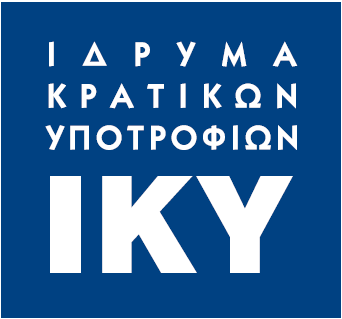 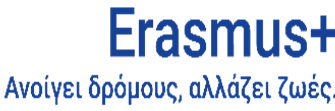 Βραχυχρόνια Κινητικότητα Φοιτητών (3)
Ατομική Υποστήριξη
Δαπάνες Ταξιδίου
**Σε περίπτωση που επιλέξουν πράσινη μετακίνηση (Green Travel), δύναται να λάβουν έως 6 ημέρες πρόσθετη επιχορήγηση ατομικής υποστήριξης, για την κάλυψη των ημερών ταξιδίου μετ’ επιστροφής.
15
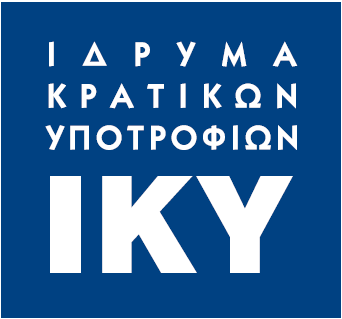 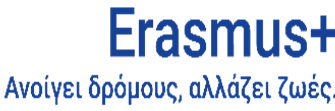 Εντατικό Πρόγραμμα Μικτής Κινητικότητας (ΒΙΡ)
Σύνθεση: τουλάχιστον 3 Ιδρύματα Ανώτατης Εκπαίδευσης (ECHE) από 3 χώρες του Προγράμματος. Επιπλέον, μπορεί να συμμετάσχει οποιοσδήποτε άλλος φορέας ή ίδρυμα που εδρεύει σε μια χώρα του Προγράμματος.
Ελάχιστος αριθμός συμμετεχόντων: 10 επιχορηγούμενοι συμμετέχοντες εκπαιδευόμενοι (μη
     συμπεριλαμβανομένου του προσωπικού/εκπαιδευτών). Χρηματοδότηση έως 20 επιχορηγούμενους
     συμμετέχοντες το μέγιστο (από 4.000 έως 8.000 ευρώ για την οργάνωση του προγράμματος).
Το ίδρυμα που το διοργανώνει θα πρέπει να έχει αιτηθεί χρηματοδότησης είτε ως μεμονωμένο ίδρυμα, είτε ως μέλος ενός Ομίλου.
Επιλέξιμη διάρκεια: κινητικότητα με φυσική παρουσία μεταξύ 5 ημερών και 30 ημερών και να συνδυάζεται με μια υποχρεωτική εικονική δραστηριότητα.
Απονομή τουλάχιστον 3 μονάδων ECTS.
Τα Ιδρύματα από τρίτες χώρες μη συνδεδεμένες με το πρόγραμμα μπορούν να αποστέλλουν συμμετέχοντες στο πρόγραμμα Erasmus+, εάν το ίδρυμα υποδοχής συμμετέχει, παράλληλα, σε σχέδιο κινητικότητας χρηματοδοτούμενο μέσω κονδυλίων εξωτερικής πολιτικής (ΚΑ171) που χρηματοδοτεί τους εισερχόμενους φοιτητές και το προσωπικό από τις εν λόγω χώρες, χωρίς αυτοί να υπολογίζονται στον ελάχιστο προαπαιτούμενο αριθμό συμμετεχόντων.
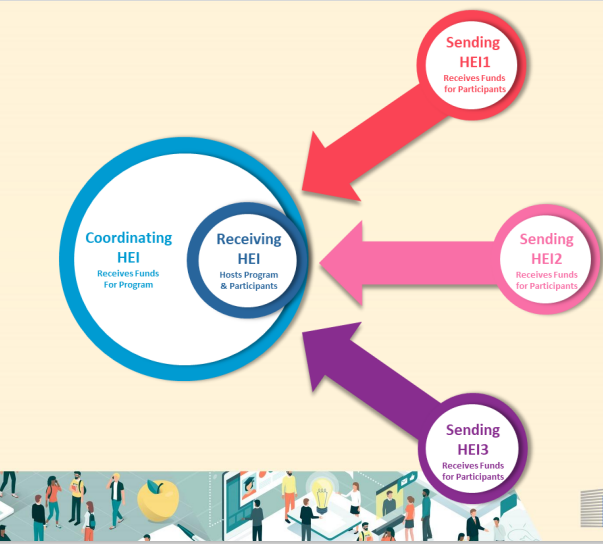 16
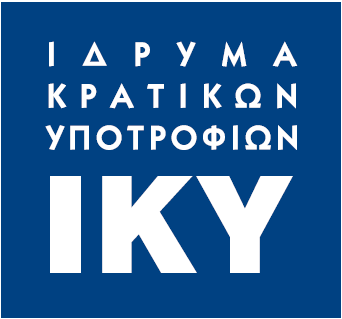 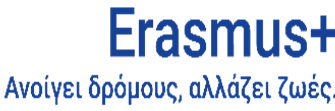 Εντατικό Πρόγραμμα Μικτής Κινητικότητας (ΒΙΡ)
17
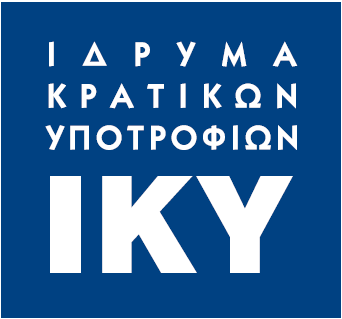 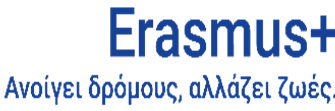 Υποψήφιοι Διδάκτορες (1)
Για την καλύτερη κάλυψη των διαφορετικών αναγκών μάθησης και κατάρτισης και για την εξασφάλιση ίσων ευκαιριών, οι υποψήφιοι διδάκτορες και οι προσφάτως απόφοιτοι («μεταδιδάκτορες») μπορούν να πραγματοποιήσουν βραχυχρόνια ή μακροχρόνια κινητικότητα για σπουδές ή πρακτική άσκηση στο εξωτερικό. 
Ενθαρρύνεται η προσθήκη ενός εικονικού στοιχείου στη φυσική κινητικότητα. 
Δεν ισχύει η υποχρεωτική απόδοση των 3 ECTS στο πλαίσιο της αναγνώρισης.
Επιλέξιμη διάρκεια κινητικότητας με φυσική παρουσία

	5-30 ημέρες για βραχυχρόνια κινητικότητα
	2-12 μήνες για μακροχρόνια κινητικότητα,
προαιρετικά σε συνδυασμό με εικονική δραστηριότητα και για τους δύο τύπους κινητικοτήτων.
18
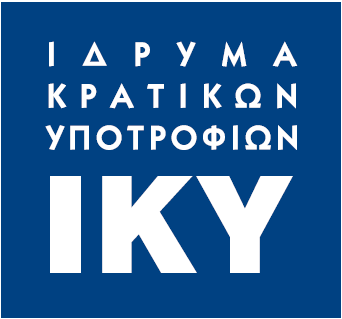 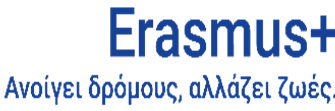 Υποψήφιοι Διδάκτορες (2)
Για την Κινητικότητα των υποψήφιων διδακτόρων (ατομική υποστήριξη/ επιχορήγηση δαπανών ταξιδίου), ισχύουν οι κανόνες της μακροχρόνιας ή βραχυχρόνιας κινητικότητας φοιτητών εντός των Χωρών του Προγράμματος.

Οι υποψήφιοι διδάκτορες δύνανται να συμμετάσχουν σε εντατικά προγράμματα μικτής κινητικότητας καθώς και σε Διεθνή Κινητικότητα, σύμφωνα με τους κανόνες που ισχύουν για κάθε έναν από τους εν λόγω τύπους κινητικότητας.
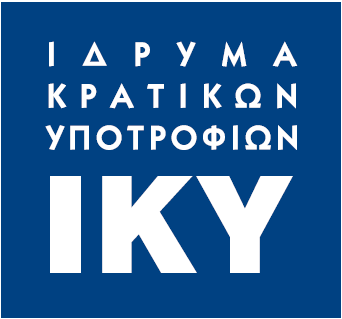 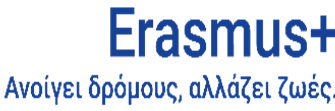 Κινητικότητα Προσωπικού για Διδασκαλία και Επιμόρφωση
Επιλέξιμη διάρκεια: 2 ημέρες έως 2 μήνες, εξαιρώντας το χρόνο ταξιδίου (τουλάχιστον 8 ώρες την εβδομάδα ή για μικρότερη περίοδο) 
προσκεκλημένο προσωπικό από επιχειρήσεις (μόνο για διδασκαλία): τουλάχιστον 1 ημέρα, χωρίς να υπάρχει ελάχιστος αριθμός ωρών διδασκαλίας.
20
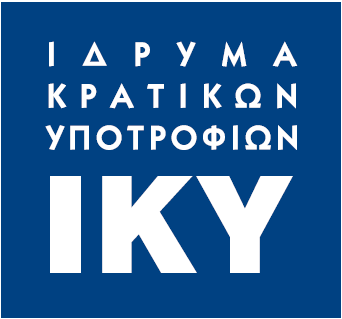 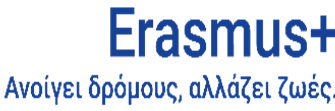 Κινητικότητα Προσωπικού για Διδασκαλία και Επιμόρφωση
Το προσωπικό λαμβάνει επιχορήγηση για την κάλυψη δαπανών ταξιδίου ως ακολούθως:
**Σε περίπτωση που επιλέξουν πράσινη μετακίνηση (Green Travel), δύναται να λάβουν έως 6 ημέρες πρόσθετη επιχορήγηση ατομικής υποστήριξης, για την κάλυψη των ημερών ταξιδίου μετ’ επιστροφής.
21
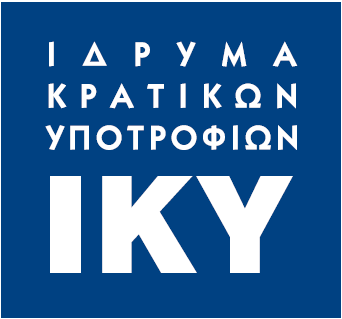 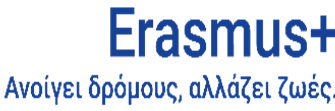 Έκτακτες Δαπάνες για Κάλυψη Υψηλού κόστους μετακίνησης
Για όσους λαμβάνουν χρηματοδότηση για την κάλυψη δαπανών μετακίνησης και συμμετέχουν σε σχέδια κινητικότητας που λαμβάνουν στήριξη μέσω κονδυλίων εσωτερικής πολιτικής:

Χορηγείται χρηματοδότηση έως το 80% των πραγματικών δαπανών βάσει παραστατικών, για την κάλυψη ταξιδίου υψηλού κόστους, σε περίπτωση που το μοναδιαίο κόστος με βάση το μετρητή χιλιομετρικών αποστάσεων δεν καλύπτει το 70% των πραγματικών δαπανών.
22
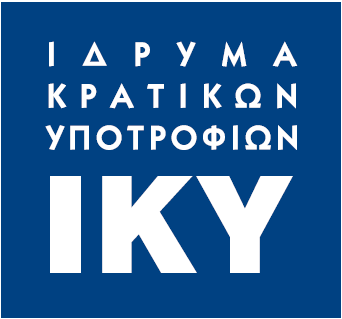 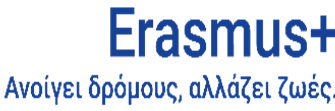 Στήριξη των Ιδρυμάτων για την  Ένταξη Ατόμων με Λιγότερες Ευκαιρίες
Δαπάνες που σχετίζονται με την οργάνωση δραστηριοτήτων κινητικότητας για συμμετέχοντες με λιγότερες ευκαιρίες και οι οποίοι αιτούνται πρόσθετη επιχορήγηση βάσει πραγματικών δαπανών. 

 Τα Ιδρύματα λαμβάνουν 125 ευρώ ανά συμμετέχοντα για τα άτομα με λιγότερες ευκαιρίες τα οποία έχουν αιτηθεί και έχει εγκριθεί πρόσθετη επιχορήγηση.

 Τα ιδρύματα θα πρέπει να αναρτήσουν στον ιστότοπό τους πληροφορίες για το πώς μπορούν οι φοιτητές και το προσωπικό με λιγότερες ευκαιρίες να ζητήσουν και να λάβουν πρόσθετη επιχορήγηση
23
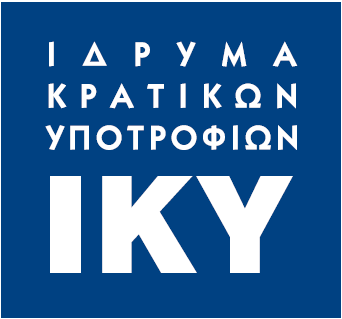 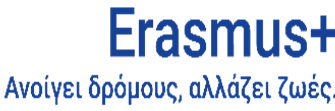 Πρόσθετη Επιχορήγηση Ατόμων με Λιγότερες Ευκαιρίες (Real Cost)
Για τους φοιτητές και/ή προσωπικό με λιγότερες ευκαιρίες που έχουν αιτηθεί πρόσθετης επιχορήγησης, τα Ιδρύματα μπορούν να υποβάλουν αίτηση στην Εθνική Μονάδα για πρόσθετη επιχορήγηση, προκειμένου να καλύψουν τις συμπληρωματικές δαπάνες που αιτούνται οι εν λόγω φοιτητές, για τη συμμετοχή τους στις επιμέρους δραστηριότητες κινητικότητας.

Η επιχορήγηση των ατόμων με λιγότερες ευκαιρίες καλύπτει το 100% των επιπρόσθετων δαπανών που προκύπτουν κατά τη διάρκεια της κινητικότητας των συμμετεχόντων αυτών στο εξωτερικό. Η επιχορήγηση υπολογίζεται βάσει πραγματικών εξόδων, σύμφωνα με τα προσκομισθέντα δικαιολογητικά. 

Θα σταλεί σχετική ειδική ανακοίνωση από την Εθνική Μονάδα Συντονισμού
24
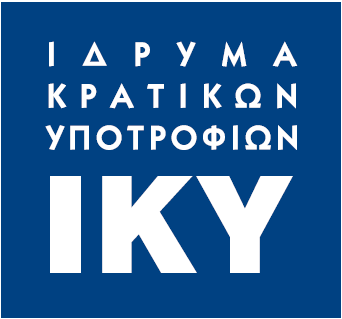 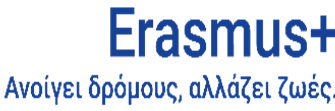 Διεθνής εξερχόμενη κινητικότητα υποστηριζόμενη από κονδύλια εσωτερικής πολιτικής (ΚΑ131)
Χώρες Προγράμματος=> Κράτη Μέλη & Συνδεδεμένες Τρίτες Χώρες
Χώρες Εταίροι=> 
Μη Συνδεδεμένες Τρίτες Χώρες
25
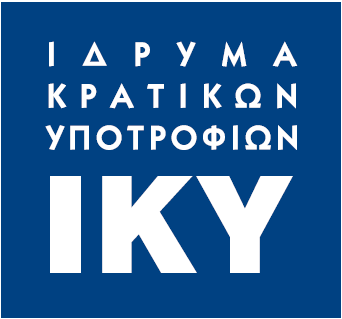 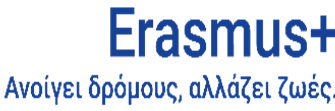 Διεθνής εξερχόμενη κινητικότητα στη Δράση ΚΑ131
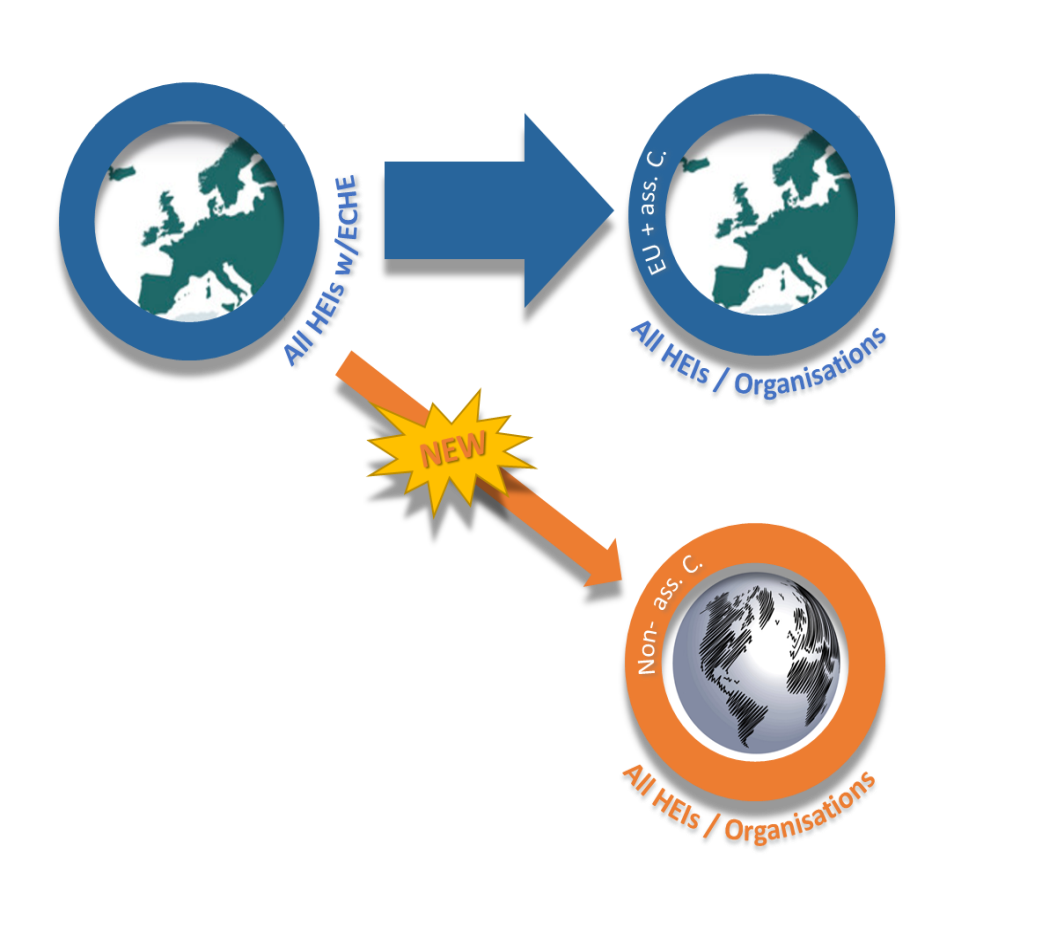 Περισσότερες ευκαιρίες σε φοιτητές και προσωπικό, να έχουν μια διεθνή εμπειρία καθώς και να αποκτήσουν δεξιότητες του μέλλοντος.
 
Επιτρέπει στα Ιδρύματα Ανώτατης Εκπαίδευσης από τις χώρες του προγράμματος να εγκαθιδρύσουν μακροχρόνιες βιώσιμες διεθνείς συνεργασίες με ιδρύματα των Χωρών Εταίρων.
26
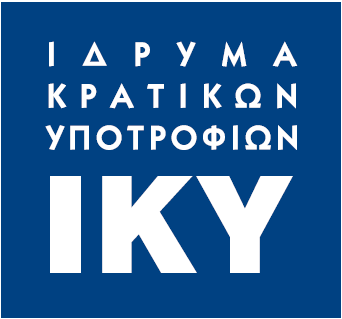 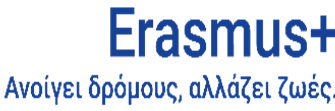 Διεθνής εξερχόμενη κινητικότητα στη Δράση ΚΑ131
Η Διεθνής Κινητικότητα στο KA131 δεν αντικαθιστά τη Δράση ICM καθώς οι στόχοι/σκοποί τους είναι διαφορετικοί και συμπληρωματικοί.
Το «διεθνές άνοιγμα» του KA131 θα επιτρέψει στα Ιδρύματα Ανώτατης Εκπαίδευσης να χρησιμοποιούν κονδύλια για Διεθνή Κινητικότητα, σύμφωνα με τη δική τους στρατηγική διεθνοποίησης και σύμφωνα με συγκεκριμένες ανάγκες των φοιτητών και του προσωπικού τους, χωρίς να περιορίζονται σε οποιονδήποτε κύκλο σπουδών και χωρίς γεωγραφικούς περιορισμούς.
Τα Ιδρύματα θα είναι σε θέση:

να ξεκινήσουν διεθνείς συνεργασίες και στη συνέχεια να τις συμπληρώσουν μέσω των Σχεδίων ICM 

να διαθέτουν χρηματοδότηση για Διεθνή Κινητικότητα με Χώρες Εταίρους (Περιφέρειες 1-14) που δεν καλύπτονται από τρέχοντα Σχέδια ICM

να χρηματοδοτήσουν κινητικότητες ως συμπλήρωμα σε τρέχοντα Σχέδια ICM
27
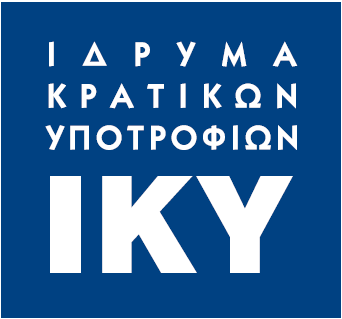 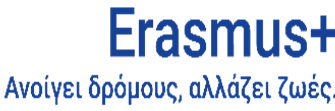 Διεθνής εξερχόμενη κινητικότητα στη Δράση ΚΑ131
Όλα τα Ιδρύματα που κατέχουν ECHE έχουν τη δυνατότητα διεξαγωγής Διεθνούς Κινητικότητας και δύνανται να το πραγματοποιούν κάθε χρόνο του Προγράμματος.

Χρηματοδότηση εξερχόμενων κινητικοτήτων φοιτητών και προσωπικού από τις Χώρες του Προγράμματος προς τις Χώρες-Εταίρους

Εάν ένας Όμιλος Κινητικότητας προτίθεται να οργανώσει Διεθνή Κινητικότητα, θα πρέπει να το αναφέρει στην αίτηση για τη χορήγηση του Πιστοποιητικού Ομίλου Κινητικότητας.

Τα Ιδρύματα Ανώτατης Εκπαίδευσης θα πρέπει να υποδείξουν στην αίτηση ΚΑ131, το ποσοστό της επιχορήγησης που θα διαθέσουν για Διεθνή Κινητικότητα.
28
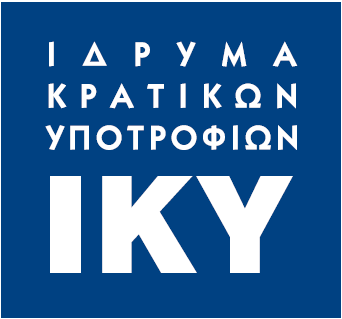 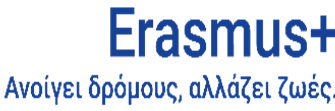 Διεθνής εξερχόμενη κινητικότητα στη Δράση ΚΑ131
Χρηματοδότηση Κινητικοτήτων προς Χώρες Εταίρους μέσω της Δράσης ΚΑ131 και συγκεκριμένα χρήση έως max 20% των διαθέσιμων κονδυλίων ΚΑ131 για Διεθνή Κινητικότητα (Περιφέρειες 1-14)
29
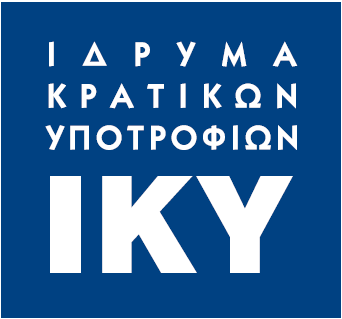 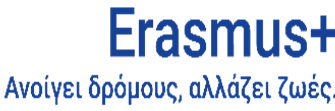 Διεθνής εξερχόμενη κινητικότητα στη Δράση ΚΑ131
Στο έντυπο αίτησης επιχορήγησης KA131, ο αιτών (ένα μεμονωμένο Ίδρυμα ή ένας Όμιλος Κινητικότητας) καλείται να δηλώσει ένα εκτιμώμενο ποσοστό της επιχορήγησης του Σχεδίου που πρόκειται να χρησιμοποιήσει για Διεθνή Κινητικότητα (μεταξύ 0% και 20%). 

Το προβλεπόμενο ποσοστό δεν θα αποτελεί στόχο ούτε θα χρησιμοποιηθεί για την κατανομή της χρηματοδότησης. Θα εμφανίζεται στον προϋπολογισμό του Σχεδίου στη Σύμβαση Επιχορήγησης. 

Παρέχει μια ένδειξη στην Εθνική Μονάδα και την Ευρωπαϊκή Επιτροπή σχετικά με το γενικό επίπεδο ενδιαφέροντος για την υιοθέτηση της Διεθνούς Κινητικότητας. Ο μελλοντικός δικαιούχος δεν περιορίζεται στο εκτιμώμενο ποσοστό που έχει δηλωθεί στην αίτηση, εάν είναι χαμηλότερο από 20%. 

Προκειμένου να υπάρχει μια καλή πρόβλεψη σε εθνικό και ευρωπαϊκό επίπεδο, ζητείται από τον αιτούντα να δηλώσει ένα ποσοστό που αποτελεί μια ρεαλιστική εκτίμηση της ικανότητας  του Ιδρύματος να αναπτύξει Διεθνή Κινητικότητα στο πλαίσιο του Σχεδίου KA131.
30
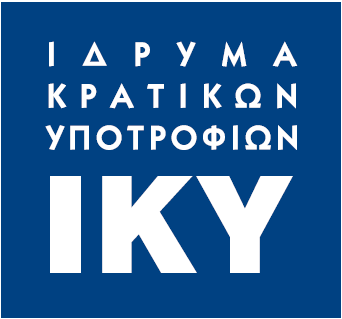 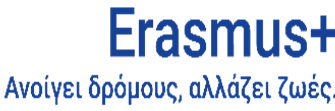 Διεθνής εξερχόμενη κινητικότητα στη Δράση ΚΑ131
Μέσα σε αυτό το ποσοστό του προϋπολογισμού, να ληφθεί υπόψη ότι τα κονδύλια για τη διεθνή κινητικότητα αποτελούνται από:  
Επιχορηγήσεις κινητικότητας για εξερχόμενους φοιτητές και προσωπικό σε Χώρες Εταίρους (όλα τα κονδύλια επιχορήγησης, συμπεριλαμβανομένων των έκτακτων δαπανών για κάλυψη υψηλού κόστους μετακίνησης) 
Οργανωτική υποστήριξη για όλες τις διεθνείς κινητικότητες.
Κατά τον προσδιορισμό του αιτούμενου ποσοστού διεθνών κινητικοτήτων, πρέπει να ληφθεί υπόψη ότι κατά μέσο όρο τα ποσά επιχορήγησης των διεθνών κινητικοτήτων φοιτητών και προσωπικού είναι σχεδόν διπλάσια από τα αντίστοιχα των κινητικοτήτων εντός των Χωρών του Προγράμματος.
Οι νέοι τύποι κινητικότητας θα ληφθούν υπόψη κατά το στάδιο κατανομής της χρηματοδότησης από την ΕΜΣ/ΙΚΥ, συμπεριλαμβανομένου του επιπέδου ενδιαφέροντος για Διεθνή Κινητικότητα. 
Η επιτυχής υλοποίηση της Διεθνούς Κινητικότητας θα έχει θετικό αντίκτυπο στην κατανομή επιχορήγησης μελλοντικών αιτήσεων χρηματοδότησης.
31
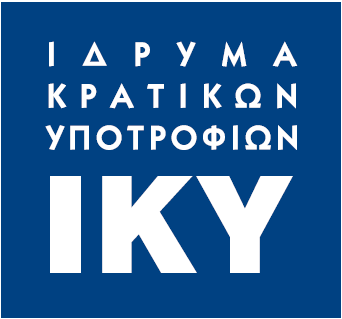 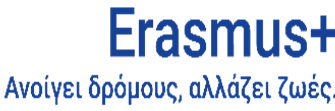 Διεθνής εξερχόμενη κινητικότητα στη Δράση ΚΑ131
Μακροχρόνια Διεθνής Κινητικότητα
Επιλέξιμη περίοδος μετακίνησης ομοίως με την κινητικότητα εντός των Χωρών του Προγράμματος	
Φοιτητές και προσφάτως απόφοιτοι για Διεθνή Κινητικότητα από Χώρες του Προγράμματος προς τις Χώρες Εταίρους (Περιφέρειες 1-12) λαμβάνουν το ποσό των 700 ευρώ το μήνα.
Για τις Περιφέρειες 13 & 14 ισχύουν τα ποσά όπως αποτυπώνονται στους πίνακες για την κινητικότητα εντός των Χωρών του Προγράμματος	
Η πρόσθετη επιχορήγηση για πρακτική άσκηση, δεν ισχύει στη Διεθνή Κινητικότητα (Περιφέρειες 1-12).
Η πρόσθετη επιχορήγηση για άτομα με λιγότερες ευκαιρίες ισχύει για φοιτητές και προσφάτως αποφοίτους που προέρχονται από αυτές τις ομάδες (250 ευρώ ανά μήνα) (Περιφέρειες 1-14) και με βάση τα κριτήρια για την κινητικότητα εντός των Χωρών του Προγράμματος.
Για τη Βραχυχρόνια Διεθνή Κινητικότητα φοιτητών (blended/doctoral), ισχύουν οι κανόνες της βραχυχρόνιας κινητικότητας εντός των Χωρών του Προγράμματος.
32
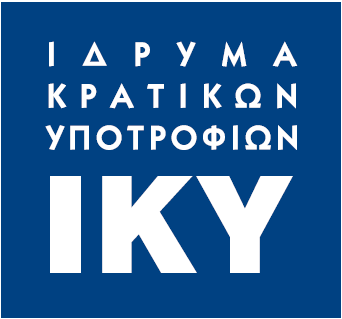 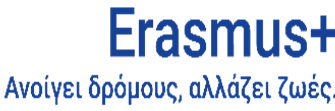 Διεθνής εξερχόμενη κινητικότητα στη Δράση ΚΑ131 – Κινητικότητα Φοιτητών
Φοιτητές και προσφάτως απόφοιτοι με λιγότερες ευκαιρίες πρέπει να λαμβάνουν επιχορήγηση για την κάλυψη δαπανών ταξιδίου για μετακίνηση από τις χώρες του Προγράμματος προς τις χώρες Εταίρους (Περιφέρειες 1-12), σύμφωνα με τον σχετικό πίνακα.
33
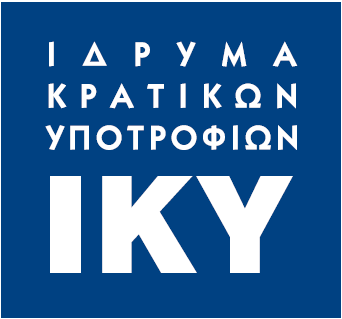 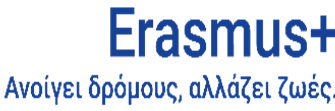 Διεθνής εξερχόμενη κινητικότητα στη Δράση ΚΑ131 – Κινητικότητα Φοιτητών
Τα Ιδρύματα έχουν τη δυνατότητα να μην παρέχουν επιχορήγηση για την κάλυψη των δαπανών ταξιδίου σε όλους τους άλλους φοιτητές και προσφάτως απόφοιτους (δηλ. πλην των ατόμων με λιγότερες ευκαιρίες), που πραγματοποιούν δραστηριότητες κινητικότητας από Χώρα του Προγράμματος σε Χώρα Εταίρο.
Οι φοιτητές που θα επιλέξουν πράσινη μετακίνηση (Green Travel), δύναται να λάβουν έως 6 ημέρες πρόσθετη επιχορήγηση ατομικής υποστήριξης, για την κάλυψη των ημερών ταξιδίου μετ’ επιστροφής.
34
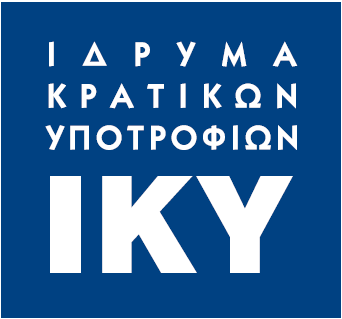 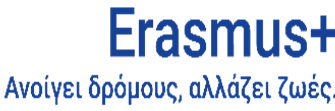 Διεθνής εξερχόμενη κινητικότητα στη Δράση ΚΑ131 – Κινητικότητα Προσωπικού
Η Διεθνής Κινητικότητα Προσωπικού, ακολουθεί τους κανόνες της κινητικότητας Προσωπικού εντός των Χωρών του Προγράμματος, με διαφοροποίηση:

 ως προς την επιλέξιμη διάρκεια Διεθνούς Κινητικότητας που είναι από 5 ημέρες έως 2 μήνες

 ως προς τα ποσά επιχορήγησης για την κάλυψη δαπανών ατομικής υποστήριξης (Χώρες Εταίροι από τις Περιφέρειες 1-12).
35
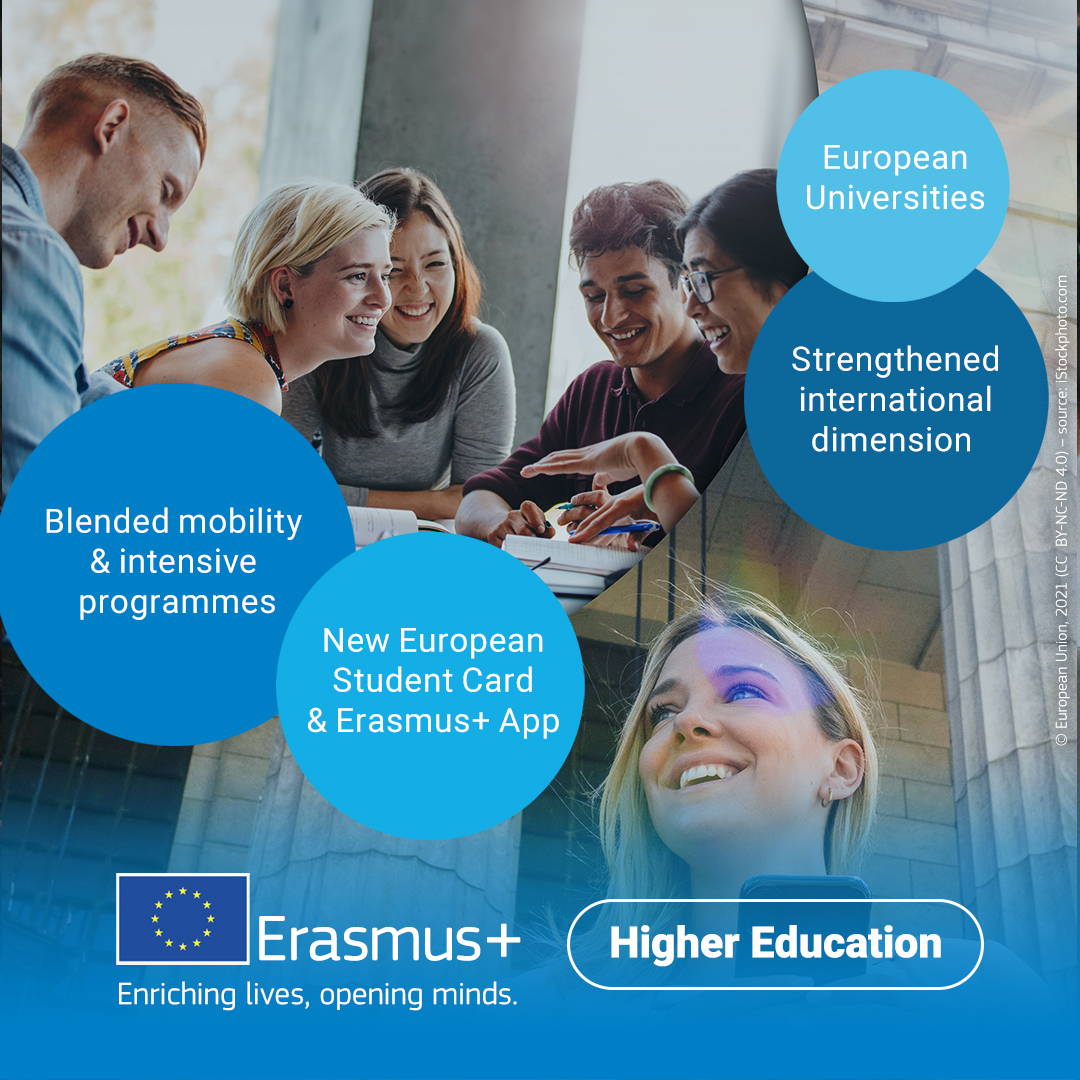 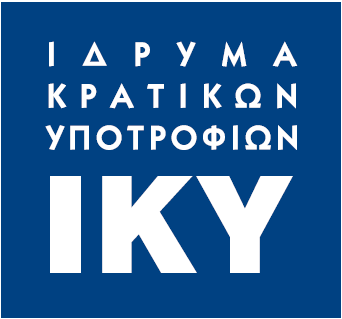 Σας ευχαριστούμε για την προσοχή σας!
36